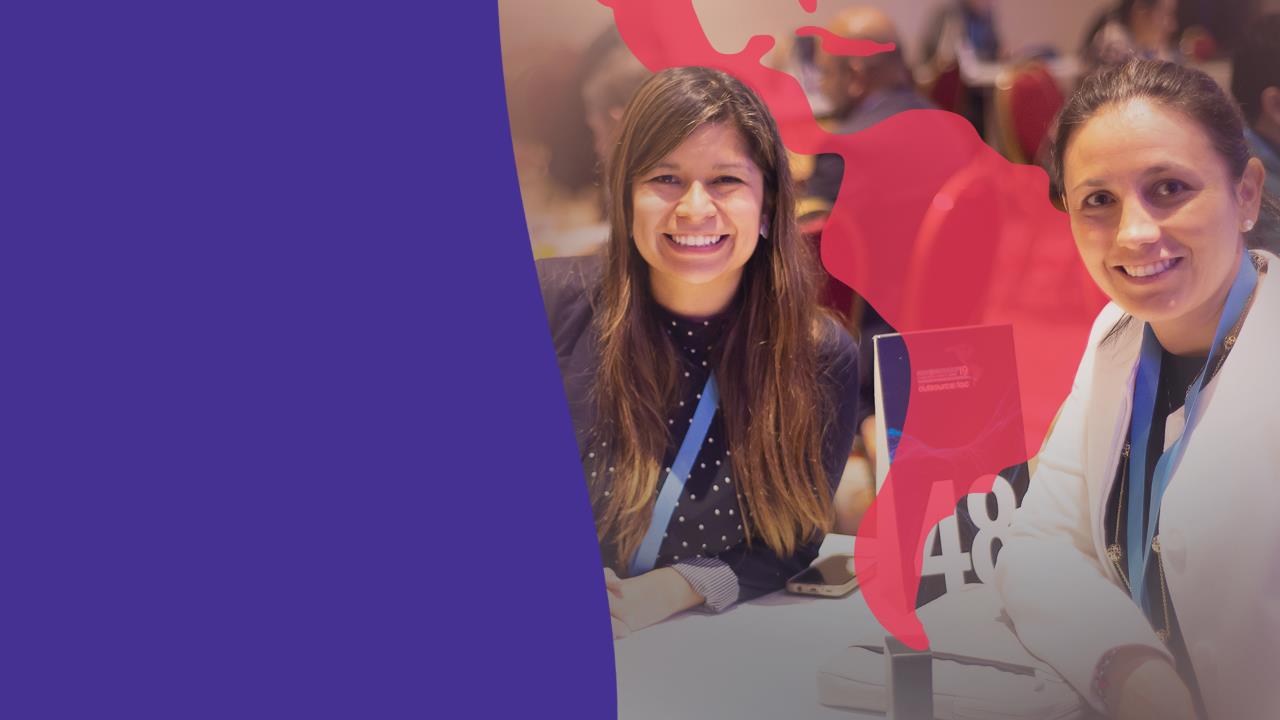 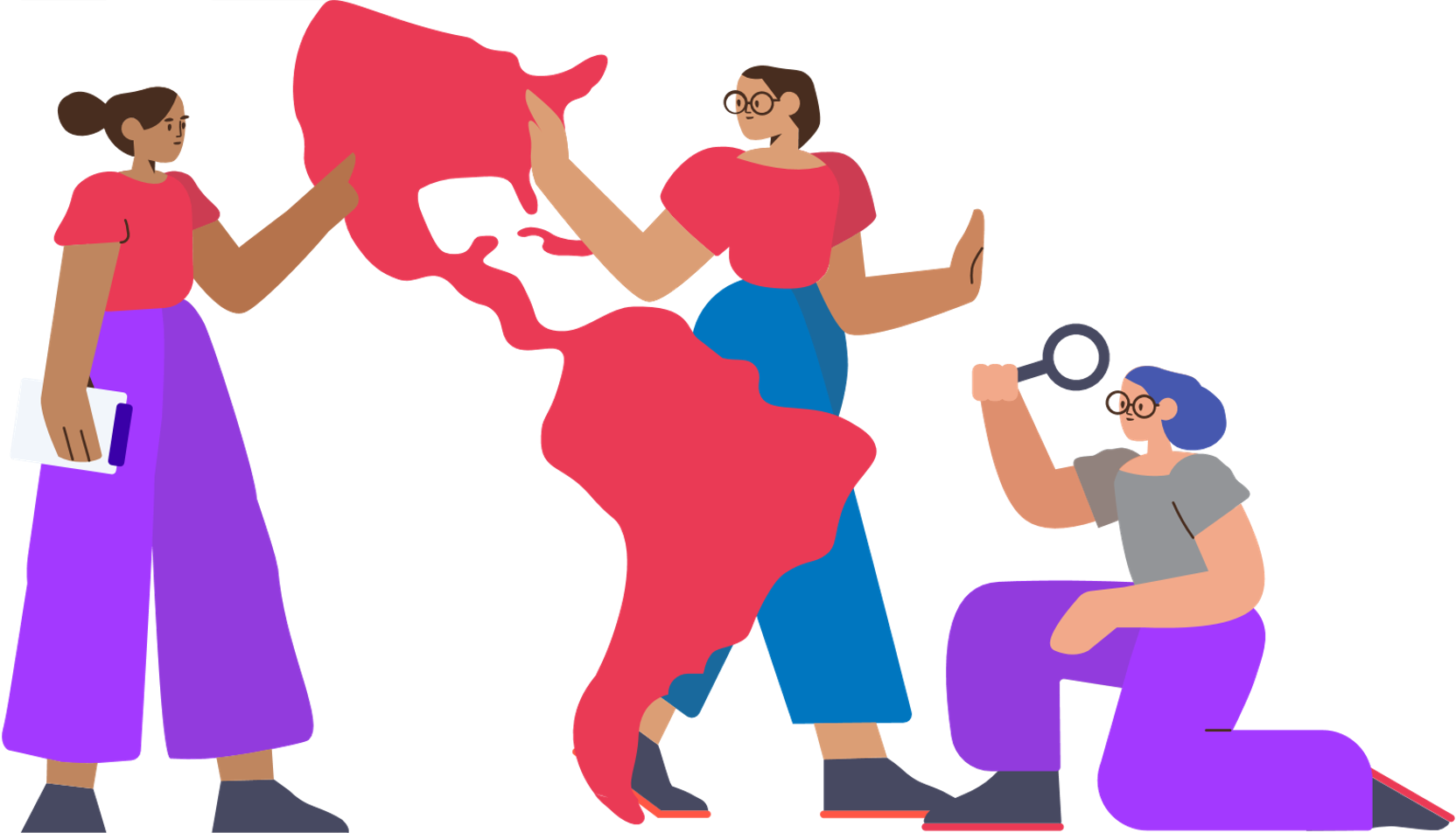 CHALLENGE
Creciendo juntas
En las américas
Challenge de TRansformación Digital para la Internacionalización
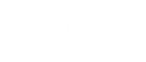 RETO GRUPAL “MODELO OPERATIVO”
En la siguiente tabla escriban los nombres y correo electrónico de las integrantes del grupo.
Esta información será utilizada para cargar la calificación del reto a la Academia ConnectAmericas, por lo que es muy importante que ingresen los datos tal como están en la Academia.
INSTRUCCIONES
Para este reto grupal deberán desarrollar las 5 dimensiones del modelo operativo para un proceso del negocio de una (1) de las participantes del grupo. 
Se recomienda aplicar la dinámica de consultoría expuesta a continuación:
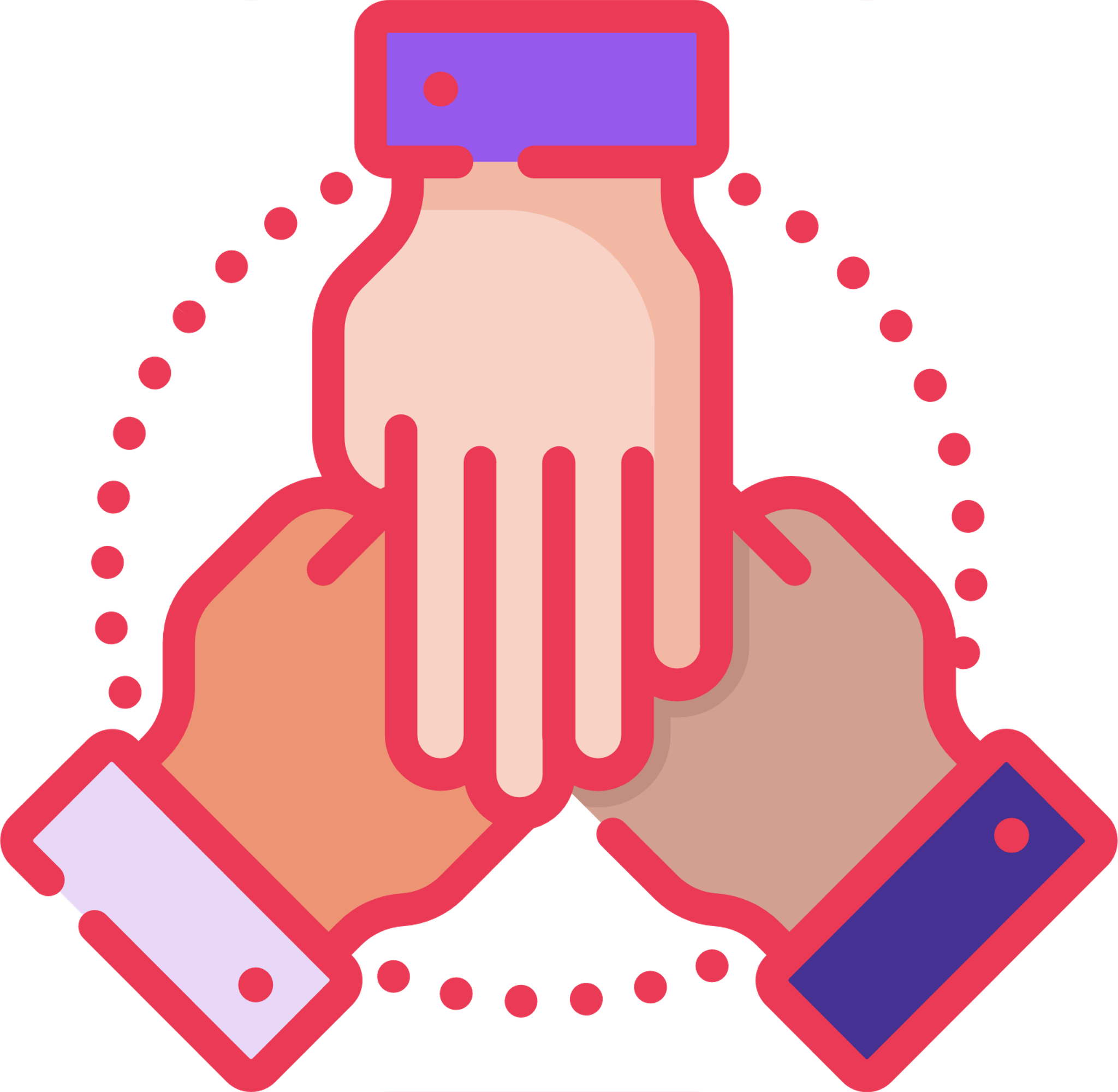 La participante sujeto de la consultoría podrá involucrar más personas de su empresa en la construcción de las 5 dimensiones del modelo operativo.
El formato de entrega es libre. Pueden desarrollar el modelo operativo en una herramienta digital o incluso de manera manual utilizando post – its. ¡Este es un ejercicio creativo, no se limiten!
INSTRUCCIONES
Para este reto deben presentar un modelo operativo y el desarrollo de las 5 dimensiones asociadas. En las páginas siguientes se encuentra la plantilla del modelo operativo. 

Algunas herramientas digitales que les pueden ayudar a desarrollar las 5 dimensiones del modelo operativo son:

Lucidchart
Mural
Miro
Sketch
Adobe XD
Figma
Les recomendamos escoger cualquier herramienta con la que se sientan cómodas.
No pierdan mucho tiempo aprendiendo a usar herramientas muy complejas. 
Antes de empezar, consulten las restricciones de cada herramienta (algunas podrían requerir pagos para ciertas funcionalidades)
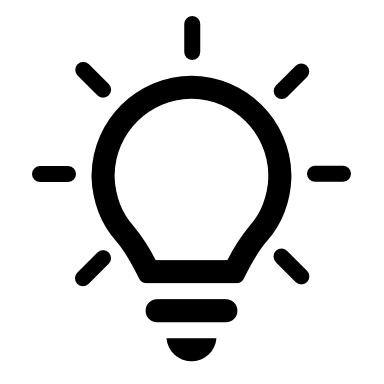 1. Estrategia operativa
PROCESO SELECCIONADO:
3. Personas y organización
2. Arquitectura de negocios
Define tres iniciativas que te permitan operacionalizar la estrategia del proceso seleccionado. 
Indica claramente cuál es la estrategia
Define tres iniciativas para hacerla realidad
Idea 1: corto plazo
Idea 2: mediano plazo
Idea 3: largo plazo 
Recuerda que una iniciativa es una idea accionable. Redacta tres ideas claras que te permitan entender a donde y como se debe mover tu negocio para materializar la estrategia.
Ejemplo: 
Ventas 
Compras
Producción
Logística
Post – venta 
Para este ejercicio pueden escoger alguno de los procesos que ya identificaron en su cadena de valor productiva.
Los cambios en tu arquitectura de negocios, deben incitar cambios en las personas que realizan los procesos y actividades, de esta manera: 

Identifica cuales son los roles y funciones que se deben desempeñar para realizar las nuevas actividades descritas en el paso anterior. 

Indica cuáles son las habilidades necesarias para cumplir con los roles y funciones. (las habilidades incluyen desde temas técnicos como el manejo de un software hasta habilidades blandas como el liderazgo y trabajo en equipo
Ahora que tienes clara tu estrategia y las iniciativas para hacerla realidad:

Describe cuáles son las actividades que realizas en tu proceso seleccionado actualmente.

Y describe que actividades debes cambiar o incorporar para poner en marcha tus iniciativas y materializar tu estrategia.
5. Desempeño del rendimiento
Establecer métricas de rendimiento en términos cuantitativos y cualitativos 
para medir y evaluar el modelo operativo

Define los atributos cualitativos y cuantitativos que los indicadores medirían
Define 2 indicadores para medir tus iniciativa(Es importante decidir la frecuencia, herramientas y metas de cada indicador)
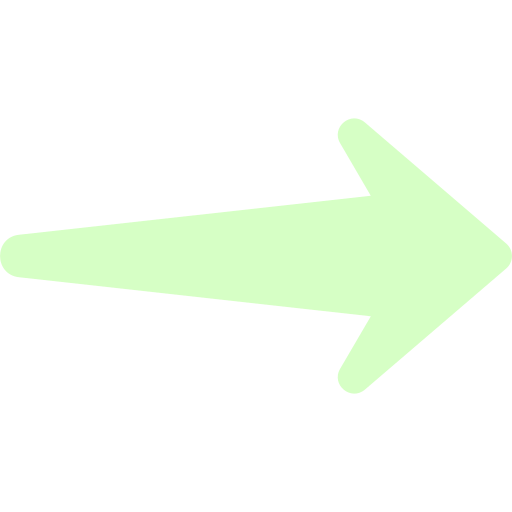 4. Datos y tecnología
Ya tienes claro los procesos y las personas, falta la tecnología

Define cuáles son los datos e información más relevante para gestionar tu proceso operativo seleccionado?
Describe la función y beneficios de las herramientas que gestionan estos datos? En este punto puedes describir una herramienta con la que ya cuentes o que te gustaría adquirir, en cualquier caso, debe ser claro de qué manera esta herramienta habilita la gestión de datos del proceso seleccionado.
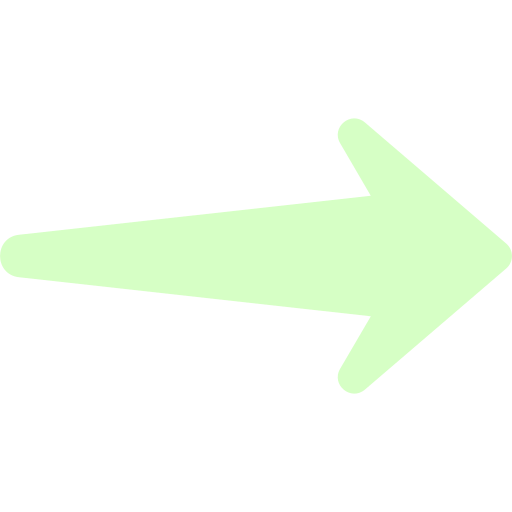 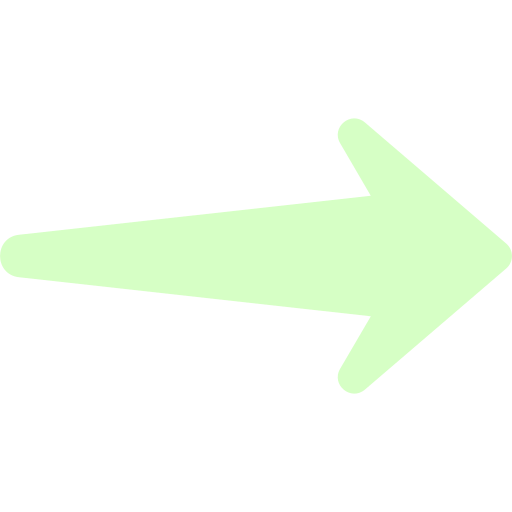 Proceso:
Estrategia operativa
Desempeño del rendimiento
Estrategia
Operativa
Arquitectura de negocios
Desempeño del
 Rendimiento
Arquitectura
De Negocios
Modelo 
Operativo
Datos y tecnología
Personas y organización
Datos y 
Tecnología
Personas y 
Organización
INSTRUCCIONES
Fecha de entrega:  19 de mayo
Una de las integrantes del grupo deberá subir el archivo a la Academia ConnectAmericas en la siguiente ruta: Academia ConnectAmericas – Tema 3 Modelo de negocio – Clase 3 Transformación – Reto grupal
Pueden cargar archivos en formato PDF, Powerpoint, Word, Excel, Imagenes (PNG,JPG), entre otros. 
Si desarrollan el ejercicio en una herramienta online pueden cargar el documento con el link asociado. Asegurense de que estos links sean públicos, es decir, que puedan ser visualizados por personas fuera de su organización.
Asegurense que el archivo sea legible pues solo se podrá subir a la Academia una vez.